Disease Control Priorities 3rd EditionREPRODUCTIVE, MATERNAL, NEWBORN & CHILD HEALTH
[NAME]
[AFFILIATION]
[EVENT OR MEETING]
[DATE]
Disease Control Priorities History
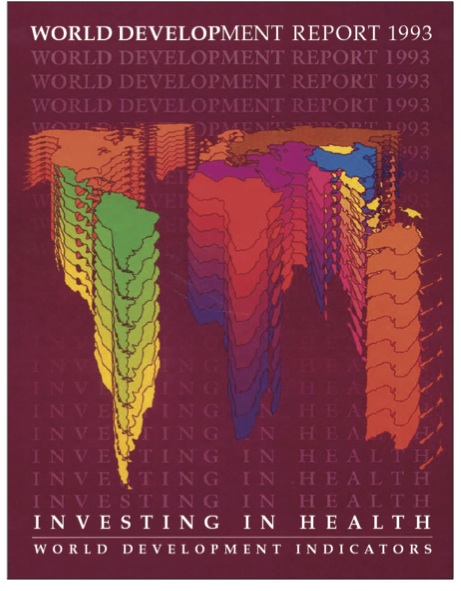 1993 World Development 
    Report


Disease Control Priorities in Developing Countries, Second Edition 2006 (DCP2)


Disease Control Priorities, 3rd Edition 2015-2016 (DCP3)
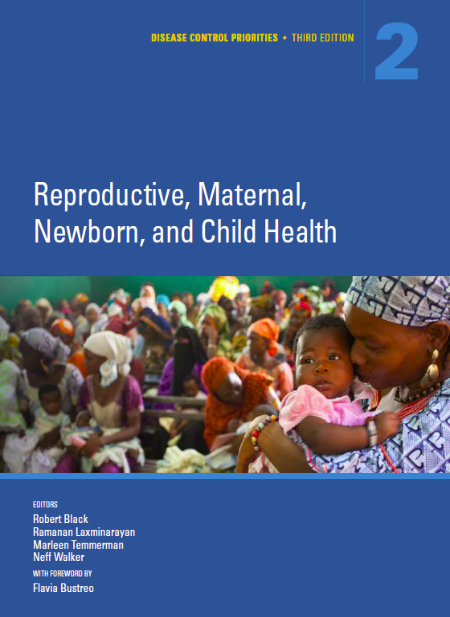 2
Disease Control Priorities, 3rd Edition
3
@dcpthree   |   #dcp3
Multiple Volumes, Common Elements
4
@dcpthree   |   #dcp3
DCP3 Overall
Summarize and synthesize evidence of the effectiveness and comparative evaluation of global health interventions.

Strengthen the capacity of evidence based priority-setting in global health.

Introduce new methods for assessing the equity and financial protection considerations of health and policy.
5
@dcpthree   |   #dcp3
Volume 2: Reproductive, Maternal, Newborn & Child Health
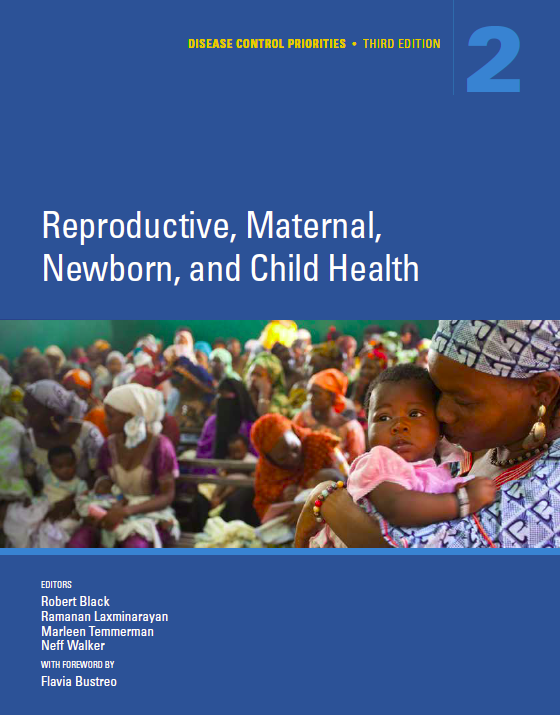 Editors:

Robert Black
Marleen Temmerman
Neff Walker
Ramanan Laxminarayan
6
RMNCHKey Messages
There have been large reductions in annual number of maternal and child deaths in the last 25 years, yet for many countries the rate of reduction has been too slow to achieve MDG Goal 4 and 5 by 2015.

Progress could be accelerated by scaling up integrated packages of essential RMNCH interventions across the continuum of care.  These interventions are highly cost-effective and result in benefit-cost ratios of 7-11 by 2015.
7
@dcpthree   |   #dcp3
RMNCHKey Messages Cont.
Scaling up interventions in the 3 packages, except contraceptive services to 90% coverage would avert 139,000 maternal deaths, 781,000 stillbirths, and 1.8 million child deaths.

Individual interventions that have the highest impact on deaths are provision of contraception, management of labor and delivery, care of preterm births, treatment of severe infectious diseases, and management of severe acute malnutrition.
8
@dcpthree   |   #dcp3
THANK YOU
More information: dcp-3.org/RMNCH
Twitter: @dcpthree
#DCP3